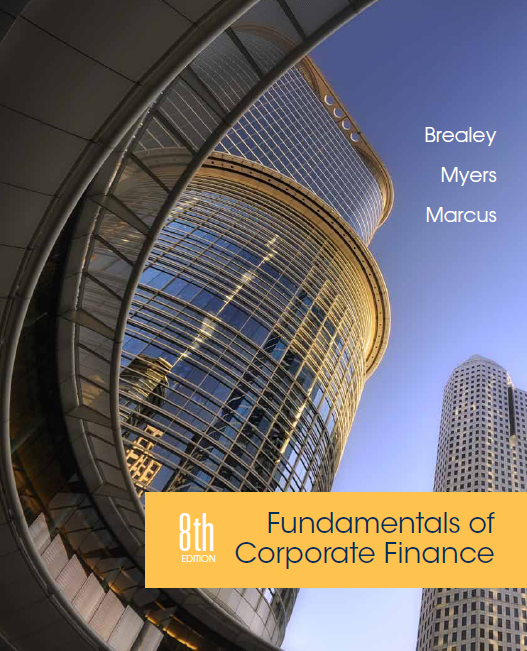 Chapter 19
Short-Term Financial Planning
Copyright © 2015 by The McGraw-Hill Companies, Inc. All rights reserved
Topics Covered
19.1	Links Between Long-Term and Short-Term Financing
19.2	Working Capital
19.3	Tracing Changes in Cash and Working Capital
19.4	Cash Budgeting
19.5	A Short-Term Financing Plan
19.6	Sources of Short-Term Financing
Firm’s Cumulative Capital Requirement
The firm’s total capital requirement grows over time. It also  exhibits seasonal variation around the trend.
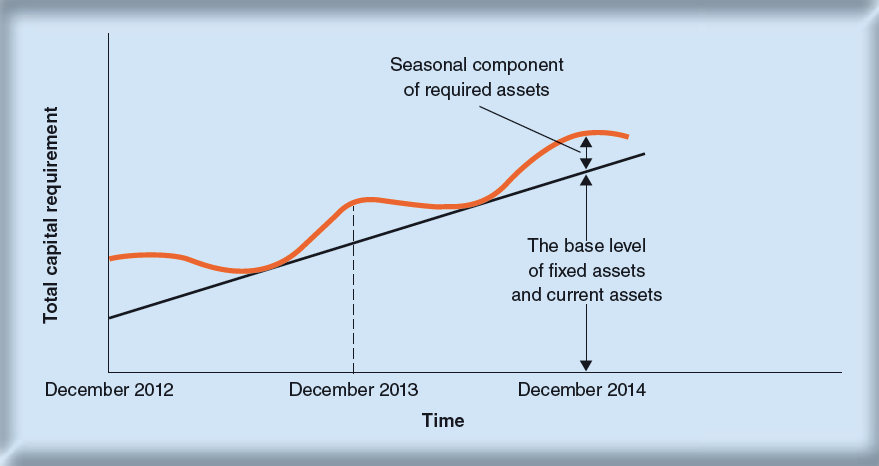 Dollars
A
B
C
Cumulative
capital requirement
Year 1
Year 2
Time
Firm’s Cumulative Capital Requirement
Lines A, B, and C show alternative amounts of long-term finance
Strategy A:  A permanent cash surplus
Strategy B:  Short-term lender for part of  year and borrower for remainder
Strategy C:  A permanent short-term borrower
Working Capital
Factors in establishing working capital levels:
Matching maturities
Permanent working capital requirements
The advantages of liquidity
Working Capital
Current assets and liabilities, U.S. manufacturing corporations, second quarter 2013 (figures in $ billions)
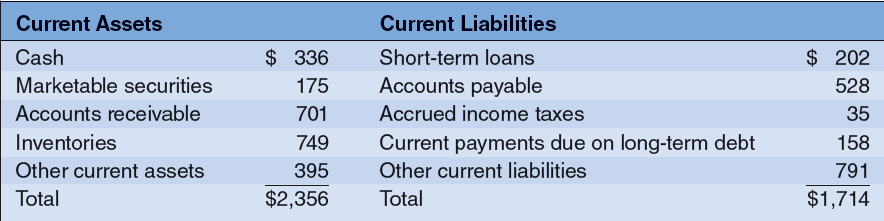 Working Capital
Current assets as a percentage of total assets in different industries
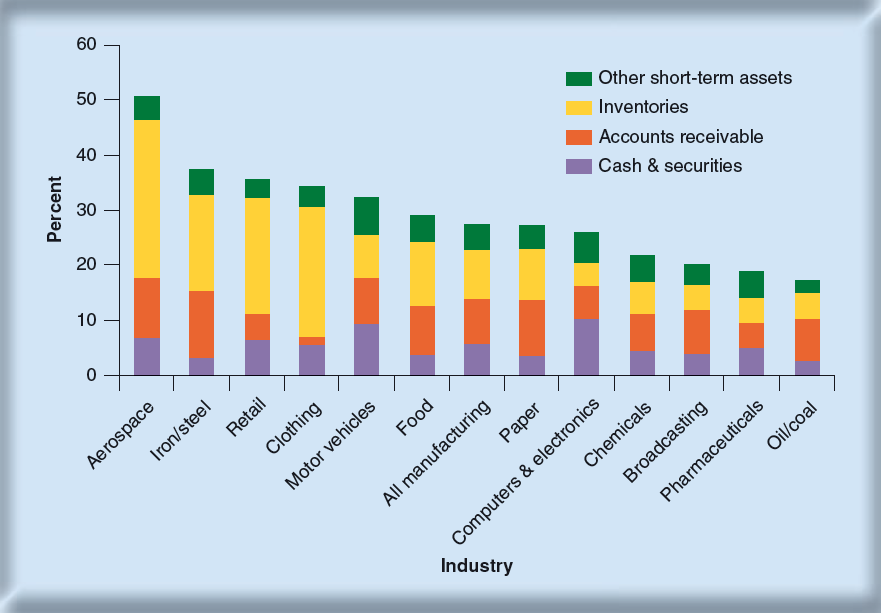 Working Capital
Net Working Capital 
Current assets minus current liabilities
Often called working capital
Cash Conversion Cycle 
Period between firm’s payment for materials and collection on its sales
Carrying Costs 
Costs of maintaining current assets, including opportunity cost of capital 
Shortage Costs 
Costs incurred from shortages in current assets
Working Capital
Simple Cycle of Operations
Cash
Raw materials
inventory
Receivables
Finished goods
inventory
Working Capital
Cash Conversion Cycle
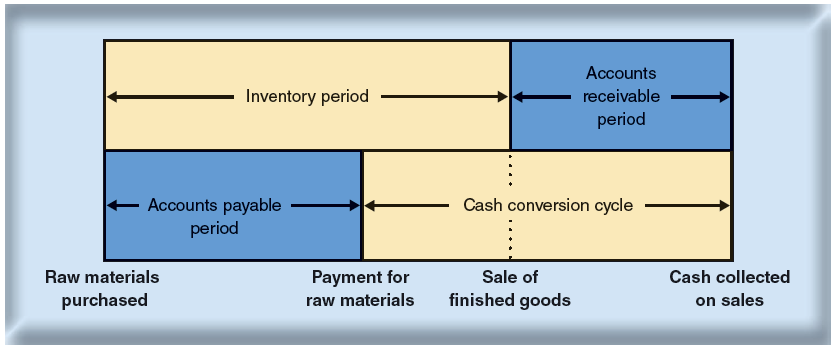 Working Capital
Working Capital
Example - Cash Conversion Cycle
	Given the aggregate balance sheet and income statement for U.S. Manufacturing firms, calculate the cash conversion cycle.
Working Capital
Example - continued
	Given the aggregate balance sheet and income statement for U.S. Manufacturing firms, calculate the cash conversion cycle.
Working Capital
Example - continued
	Given the aggregate balance sheet and income statement for U.S. Manufacturing firms, calculate the cash conversion cycle.
Working Capital
Example - continued
	Given the aggregate balance sheet and income statement for U.S. Manufacturing firms, calculate the cash conversion cycle.
Working Capital
Example - continued
	Given the aggregate balance sheet and income statement for U.S. Manufacturing firms, calculate the cash conversion cycle.

Inventory period = 44.7 days
Receivables period = 38.4 days
Payable period = 31.5 days
Cash conversion cycle = (44.7 + 38.4) – 31.5 = 51.6
Changes in Cash & W.C.
Example - Dynamic Mattress Company
Changes in Cash & W.C.
Example - continued
Assume: 
Dividend = $1 million
R.E.= $11 million
Changes in Cash & W.C.
Example - continued
Statement of Cash Flows
Changes in Cash & W.C.
Example - continued
Dynamic Mattress Company Sources and Uses
Changes in Cash & W.C.
Example - continued

Dynamic generated cash as follows:
Bet income was $12 mil, with $4 mil depreciation
Reduced inventory by $ 1 mil
Increased accounts payable by $7 mil
Issued $7 mil of LT debt
Changes in Cash & W.C.
Example - continued

Dynamic used cash as follows:
Accounts receivable expanded by $5 mil
Invested $14 mil in fixed assets
Paid $1 mil dividend
Purchased $5 mil of marketable securities
Repaid $5 mil short term bank loans
Cash Budgeting
Steps to preparing a cash budget:
Step 1 - Forecast the sources of cash
Step 2 - Forecast uses of cash
Step 3 - Calculate whether the firm is facing a cash shortage or surplus
Cash Budgeting
Example - Dynamic Mattress Company

Dynamic forecasted sources of cash




AR ending balance = AR beginning balance + sales - 			    collections
Cash Budgeting
Example - continued

Dynamic collections on AR
Cash Budgeting
Example - continued

Dynamic forecasted uses of cash
Payment of accounts payable
Labor, administration, and other expenses
Capital expenditures
Taxes, interest, and dividend payments
Cash Budgeting
Example - continued

Dynamic 
cash 
budget
Cash Budgeting
Example - continued

Dynamic short term financing requirements
Cash Budgeting
Forecast uses of cash
Payments of accounts payable
Labor, administrative, and other expenses
Capital expenditures
Taxes, interest, and dividend payments
A Short-Term Financing Plan
Example - continued

Dynamic forecasted deferrable expenses
A Short-Term Financing Plan
Example - continued
Dynamic’s 
Financing Plan
Sources of Short-Term Financing
Line of Credit
Agreement by a bank that a company may borrow at any time up to an established limit
Bank loans
Secured loans
Inventory financing
Commercial paper
Short-Term Financing
Interest rates on 3-month Treasury bills and LIBOR. The orange line shows how the spread between the two rates (the TED spread) leapt up during the banking crisis.
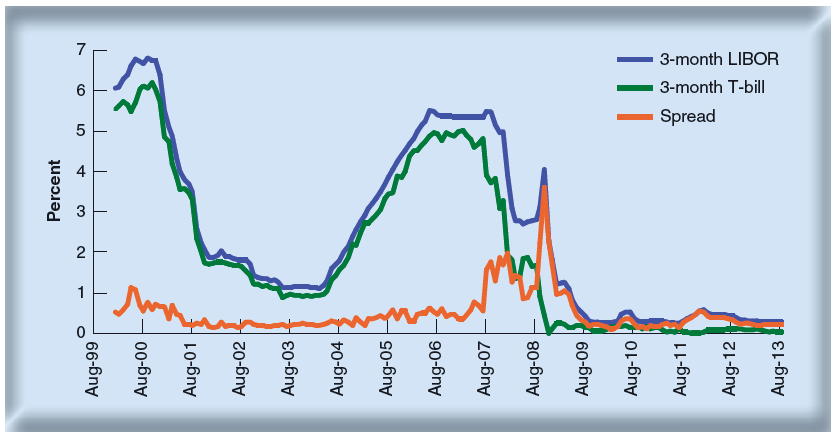